Interactive Parallel Data Visualization and Exploration
March 27, 2013

Mihai Budiu

Moises Goldszmidt
Jean-Philippe Martin
Mark Manasse
Alex Andoni
Gordon Plotkin
Qingzhuo Luo (intern 2012)
Cluster-Based Visualization
Data
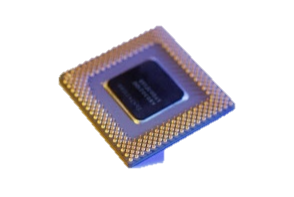 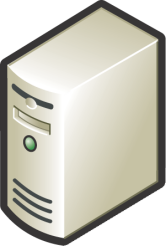 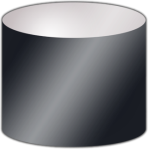 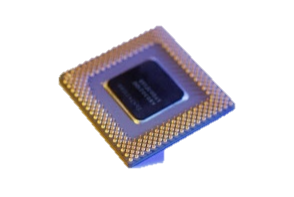 RMI
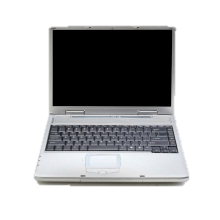 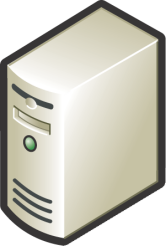 Partial renderings
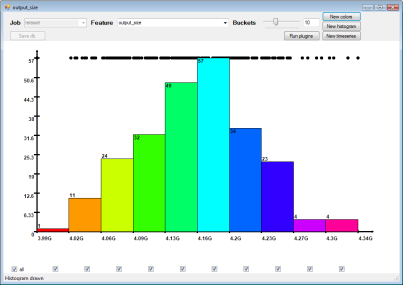 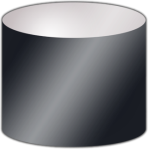 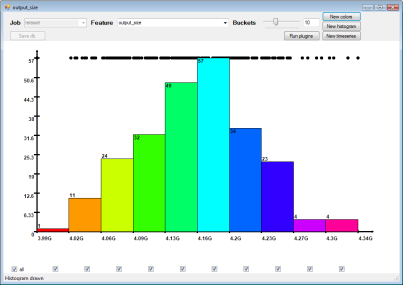 Renderingoverlay
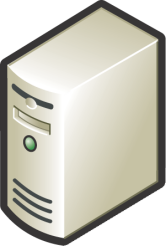 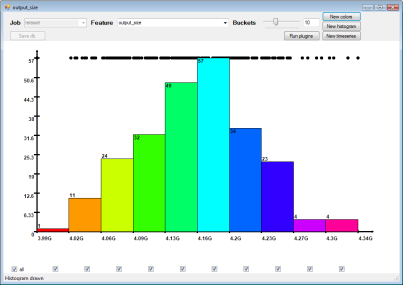 Client GUI
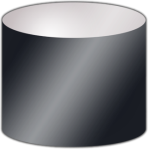 Multi-core
data extraction,
transformationrendering
Server workers
Data size
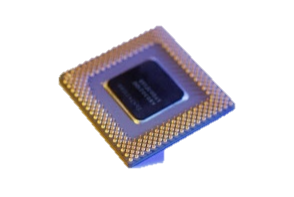 O(1)
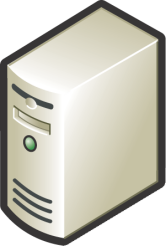 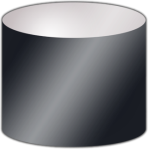 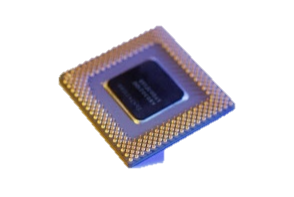 RMI
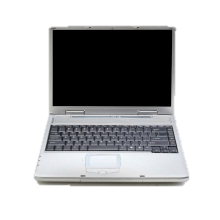 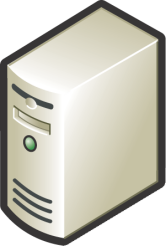 Partial renderings
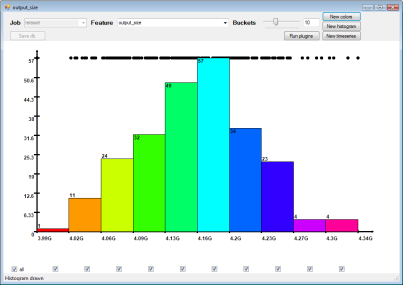 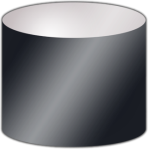 O(n)
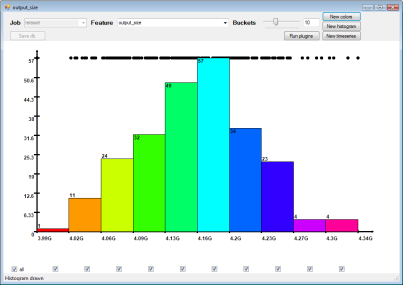 O(1)
Renderingoverlay
~1MPx = O(1)
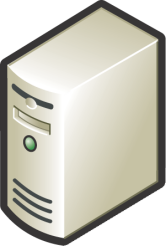 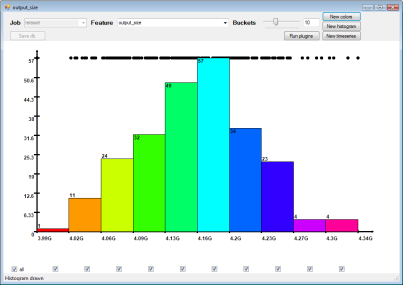 Client GUI
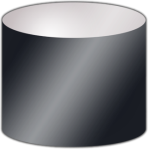 Multi-core
data extraction,
transformationrendering
Server workers
Composable Interfaces
Client
IView
Cluster-level
parallelism
ParallelView
IView
IView
IView
ProxyView
ProxyView
LocalView
IView
IView
Multi-core-level
parallelism
ParallelView
ParallelView
IView
IView
IView
IView
IView
LocalView
LocalView
LocalView
LocalView
LocalView
Server 1
Server 2
Computing “Small” Results
Plot
Image
overlay
IDistribution
ParallelDistr
Plot
Image
Result size
independent 
of the data size
IDistribution
ProxyDistr
Client
Image
overlay
Plot
Server
IDistribution
ParallelDistr
Image
Image
Plot
Plot
IDistribution
IDistribution
LocalDistr
LocalDistr
Computing “Big” Results
Filter
result
IDistribution
ParallelDistr
IDistribution
ParallelDistr
Filter
IDistribution
ProxyDistr
IDistribution
Data nevermoves
ProxyDistr
Client
Filter
Server
IDistribution
ParallelDistr
IDistribution
ParallelDistr
Filter
Filter
IDistribution
IDistribution
LocalDistr
LocalDistr
IDistribution
IDistribution
LocalDistr
LocalDistr
A Language of Linear Transformations
f : A → B, f(a + b) = f(a) + f(b)
Various + operations:
DB Tables, with union
Distributions, with union
Histograms, with pointwise addition
Transparent images with overlays
Timeseries, with union
Multisets, with pointwise addition
Top K values, with mergesort
Software Stack
server side
client side
Domain-specific App
Domain-specific
Data-structures
Plotting
Built-in structs (Distribution, View, Histogram, ScatterPlot, TimeSeries, ColorMap)
IView
IDistribution
IHistogram
IScatter
ITimeSeries
IColorMap
IPlot
X
ILocal
IParallel
IProxy
RMI
Object transport
Running on 700 cores
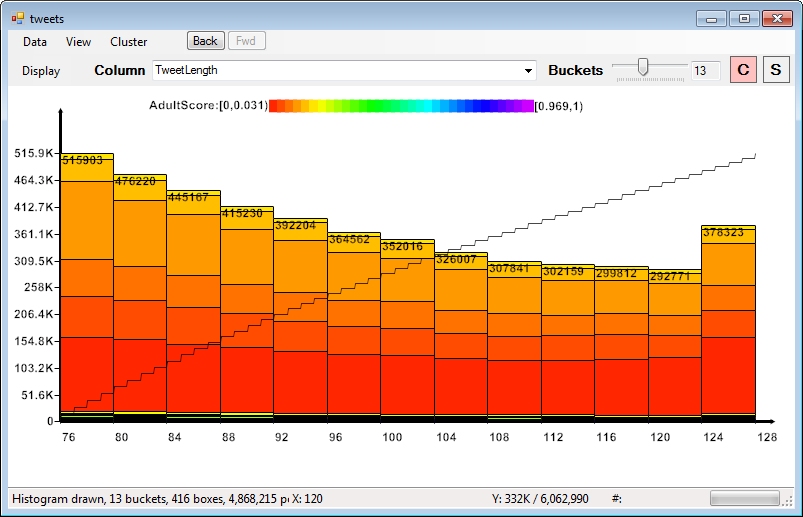